.edu SHARE 
free Program
Free for all universities
With XQual SHARE program
deliver a better learning experience to your students

if you are a ‘.edu’
{
		get your free unlimited license
		& free support
		& free maintenance
		& free e-learning access
}
Support your teaching 
with real life exercises using a first class solution
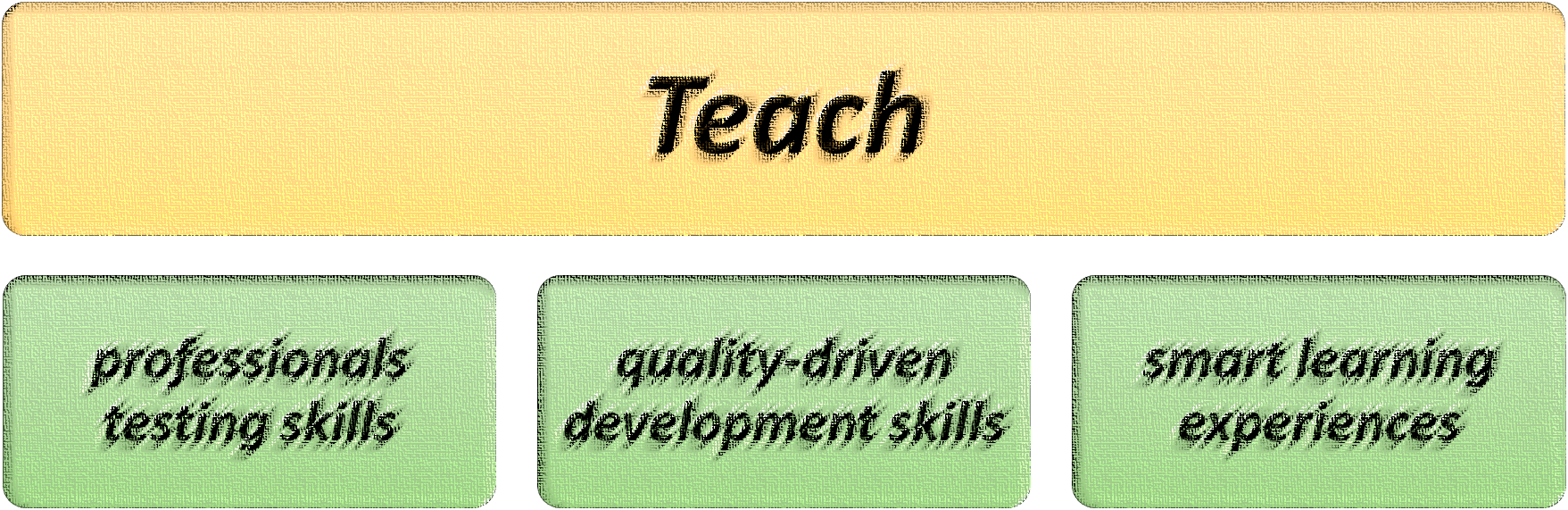 Teach professional testing skills 
Cover all testers skills and practices
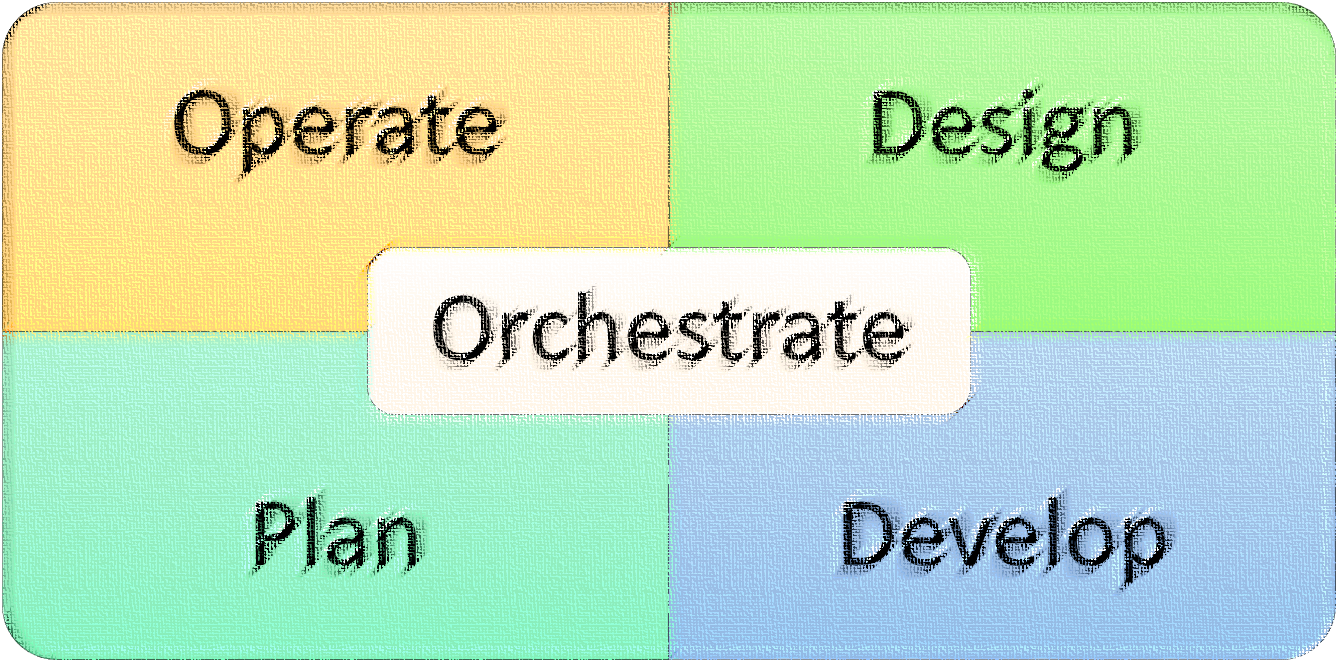 Quality-driven development skills
Extend XStudio EcoSystem
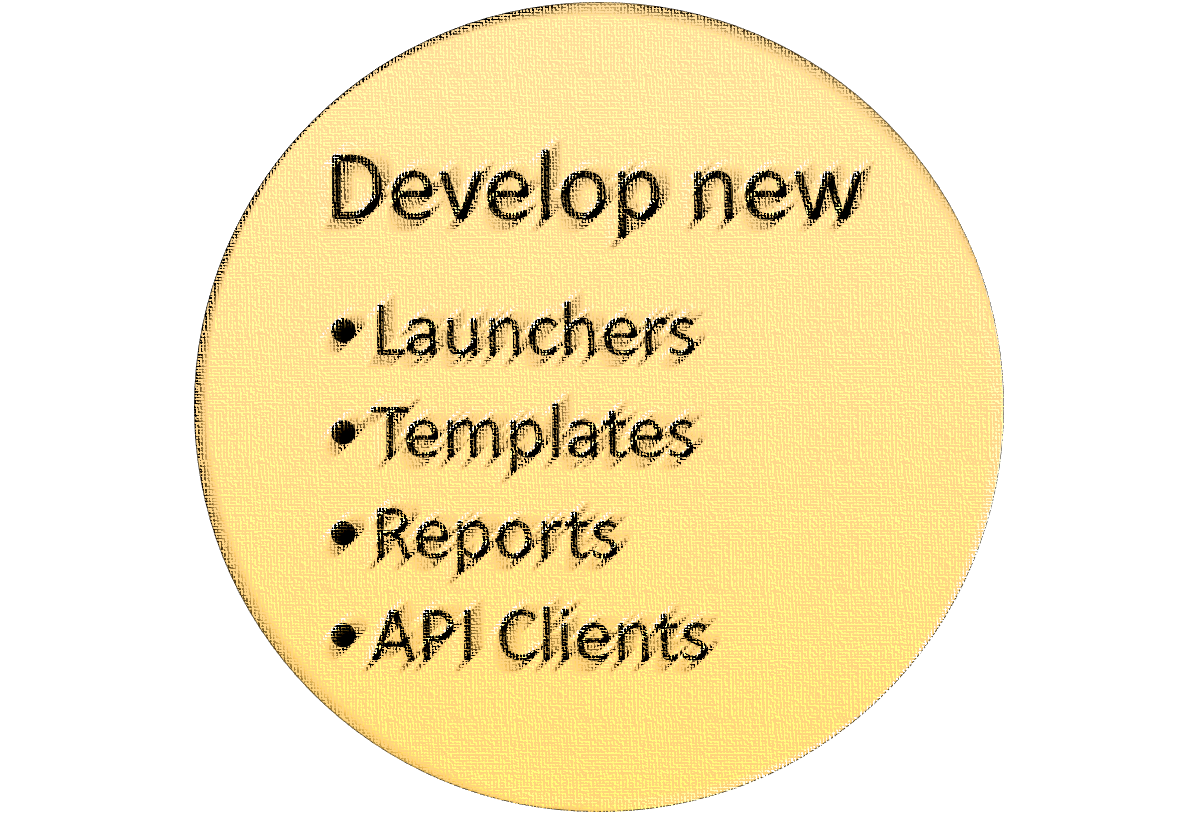 Smart learning experiences
Improve XStudio tools
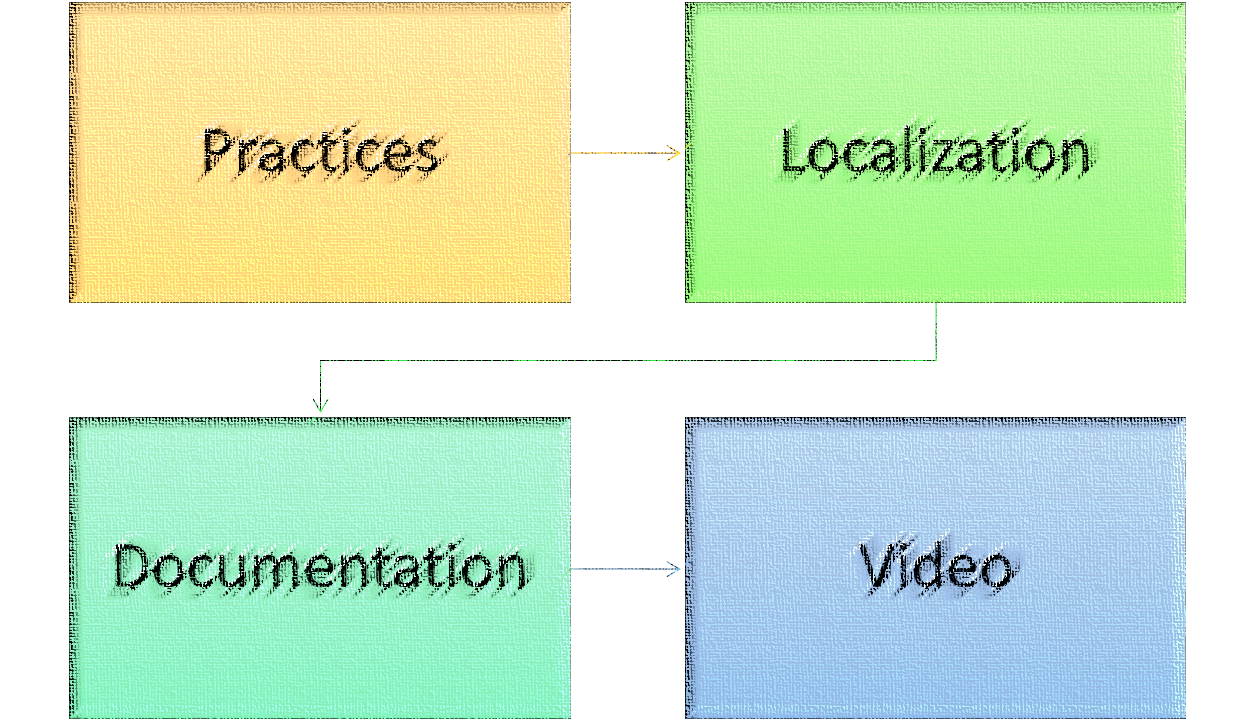 .edu Share Program

	Support your teaching practices

	Real-life exercises

	Using first-class solution
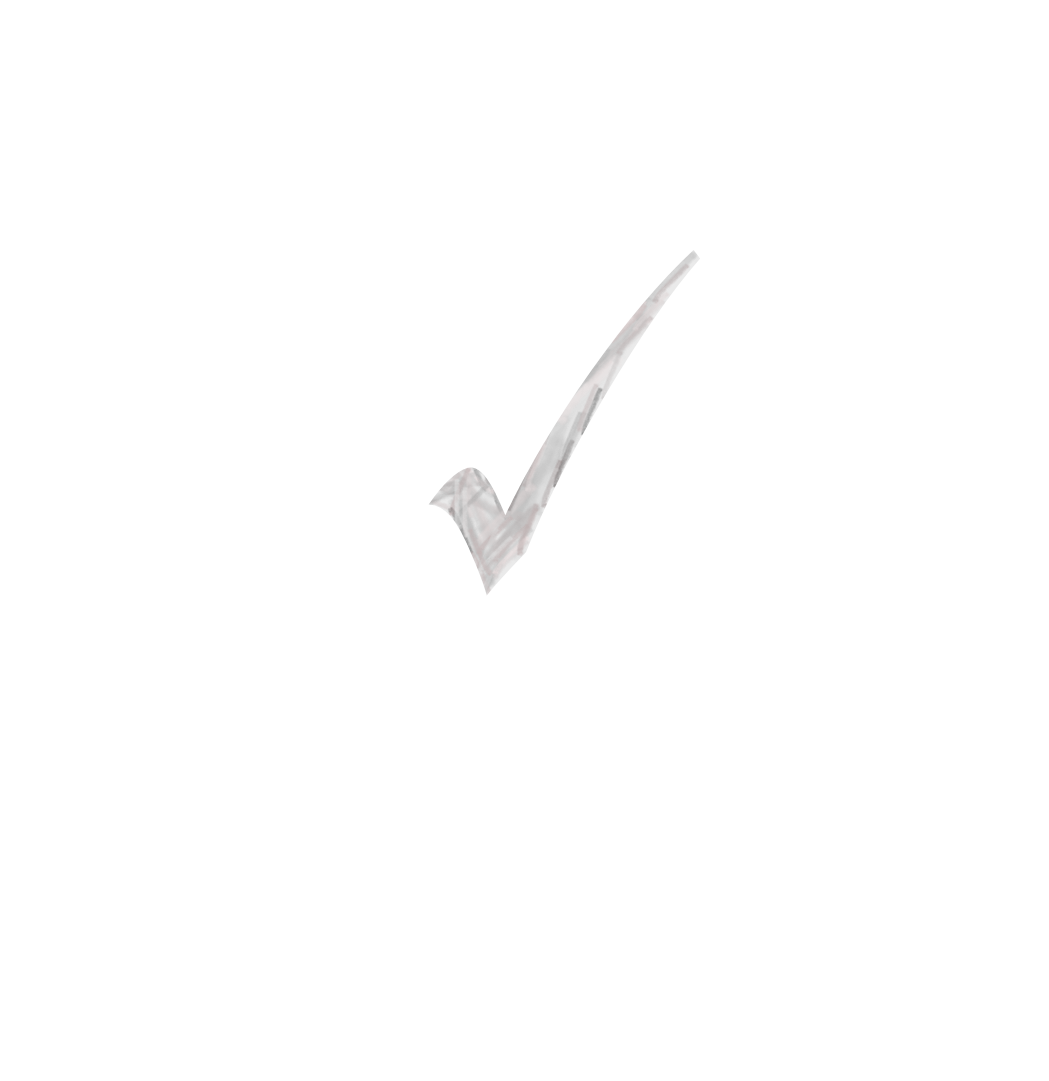 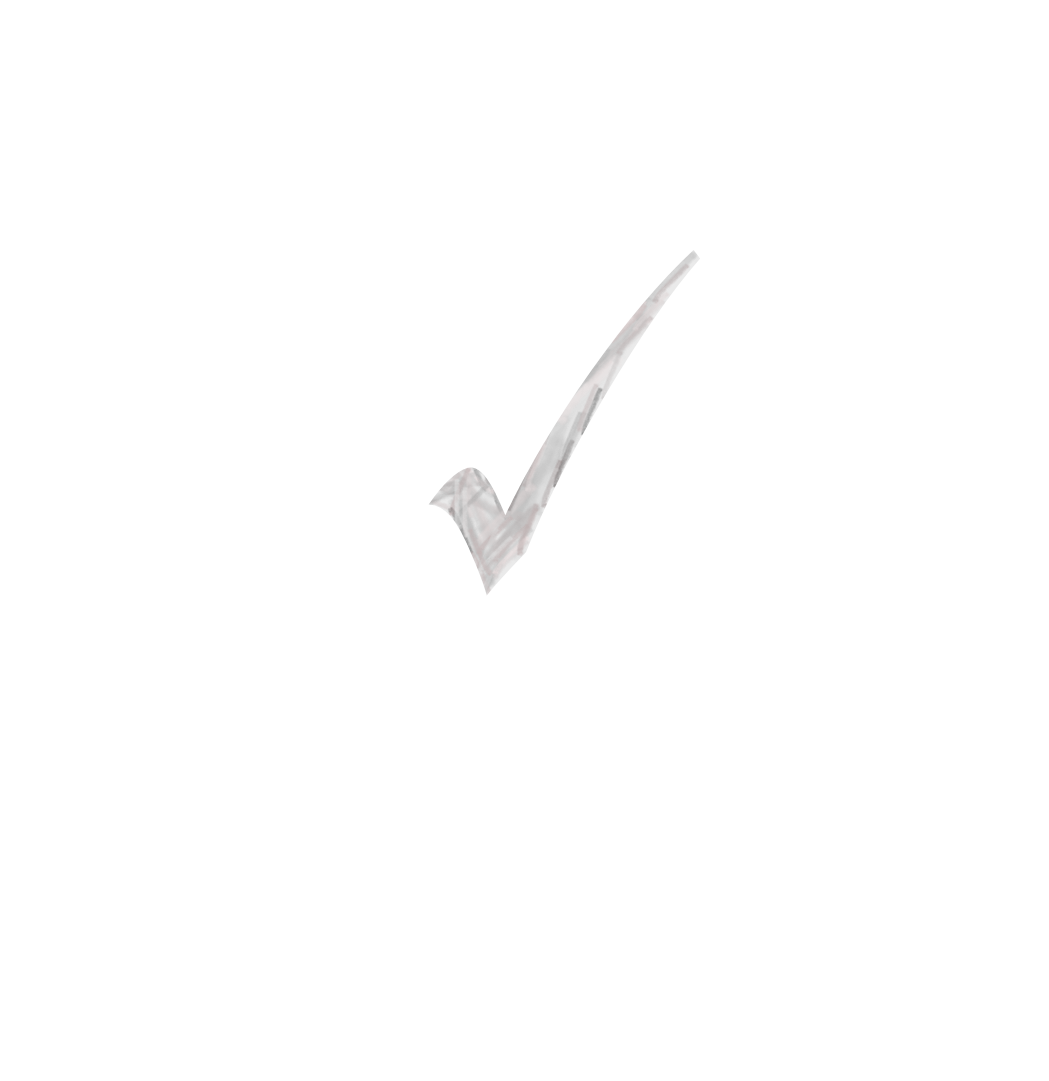 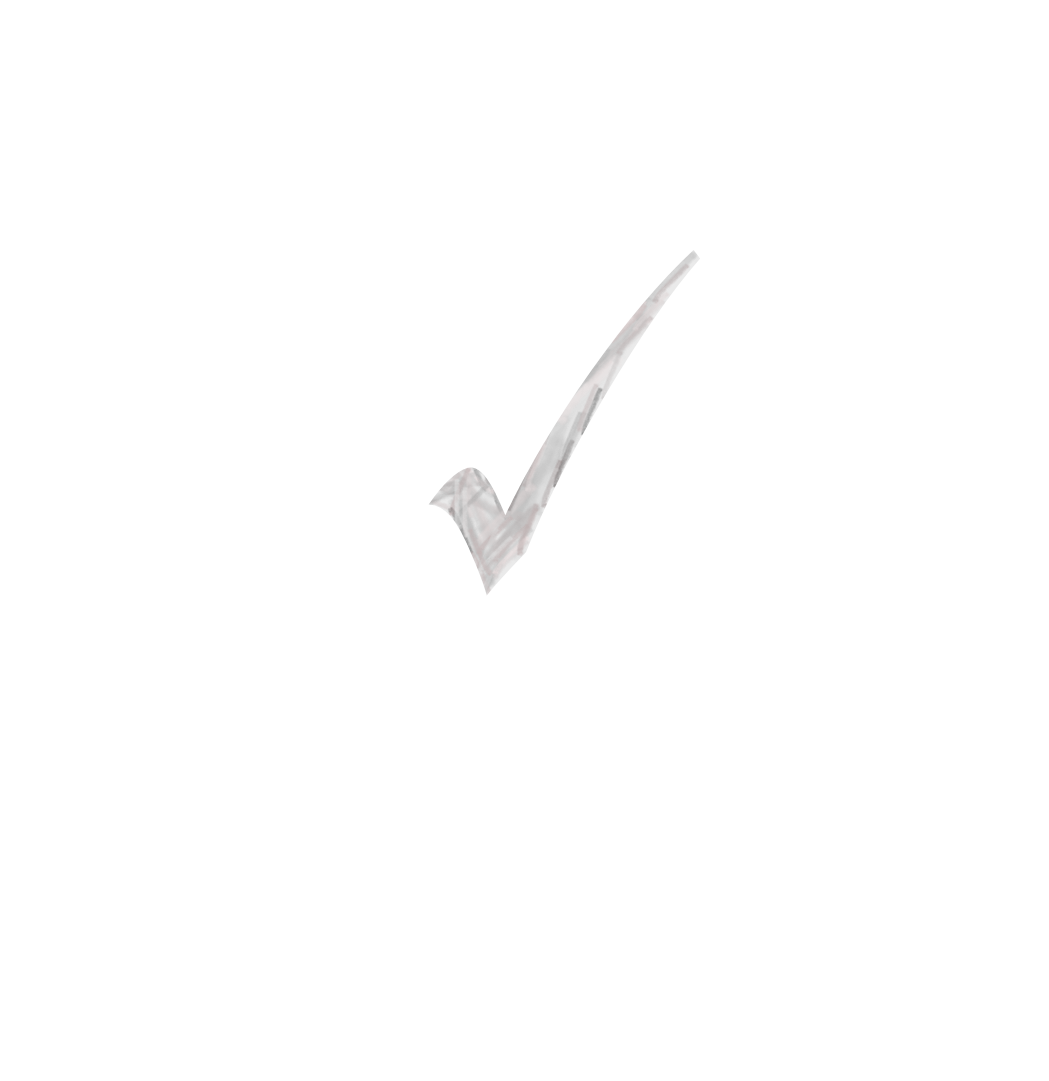 When Quality really matters 

WWW.XQUAL.COM